Приготовление заливного из мяса
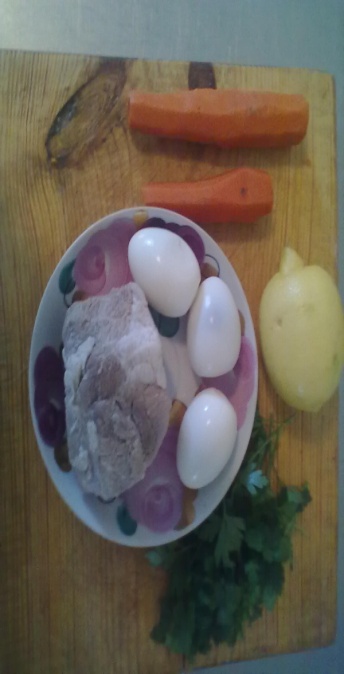 Замачивание  желатина
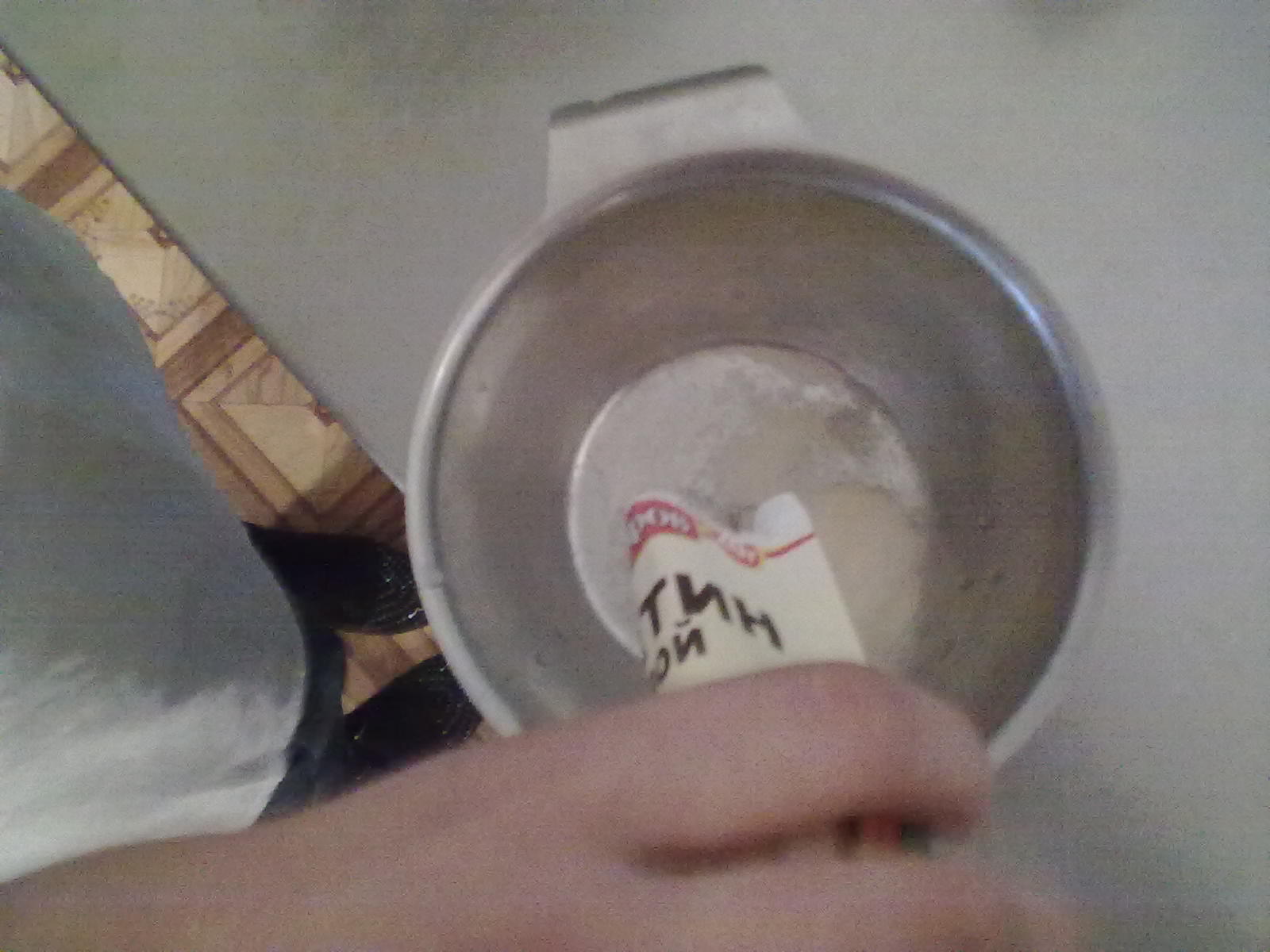 Элементы оформления
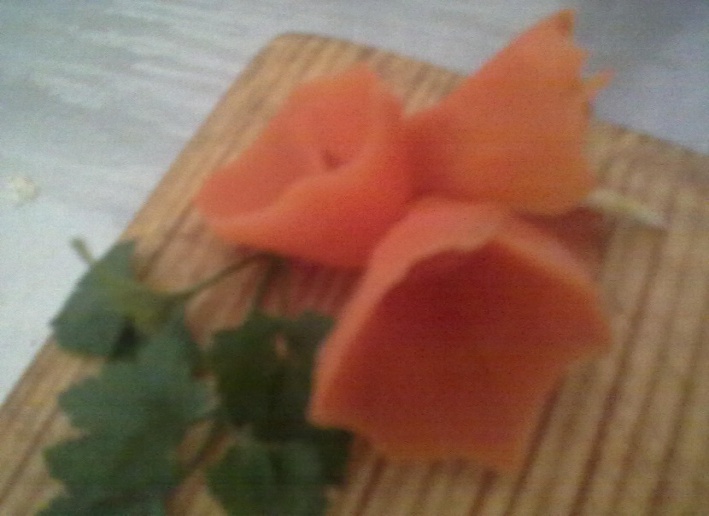 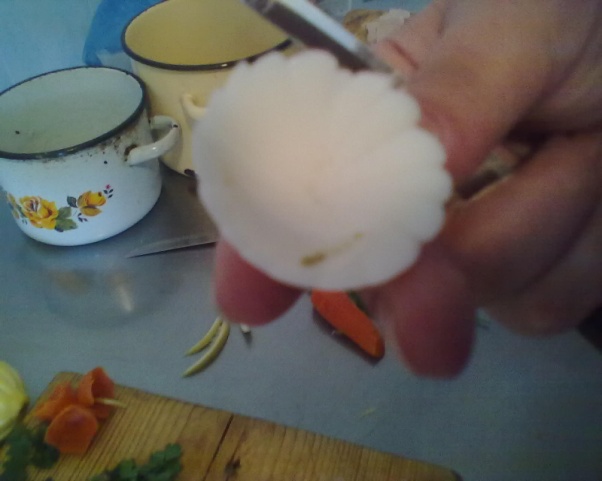 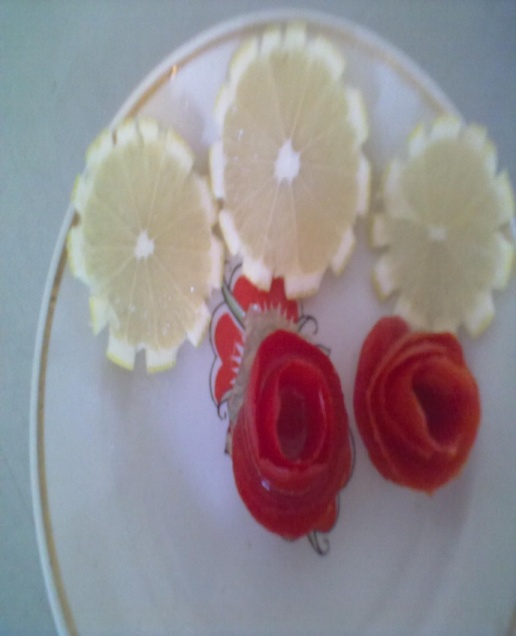 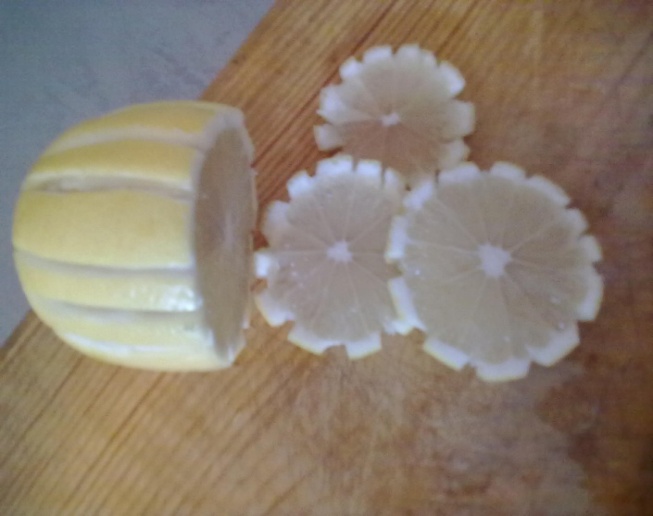 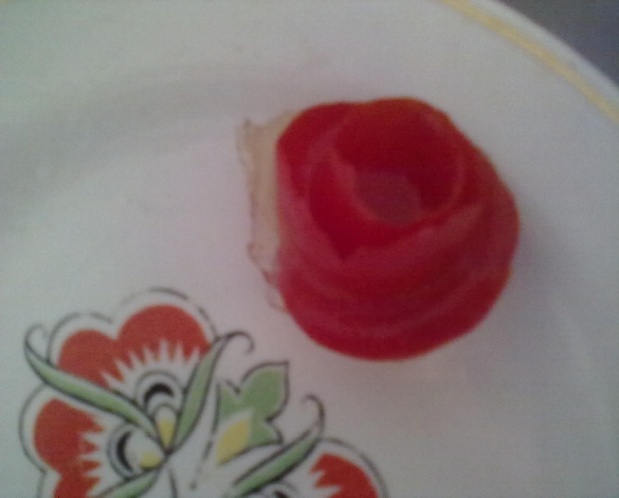 Основа для заливного
Карбование лимона
Украшение заливного
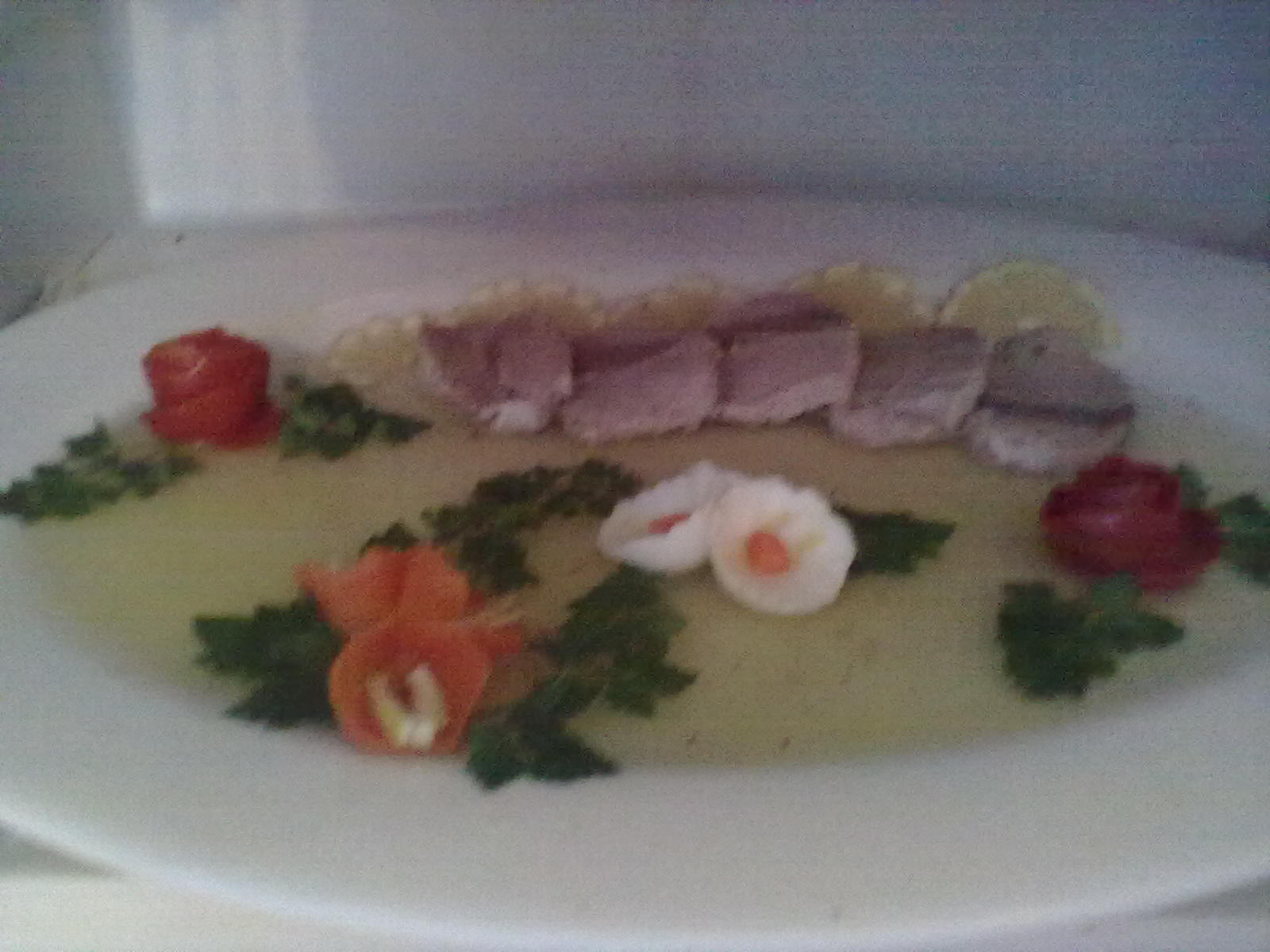 Готовое блюдо